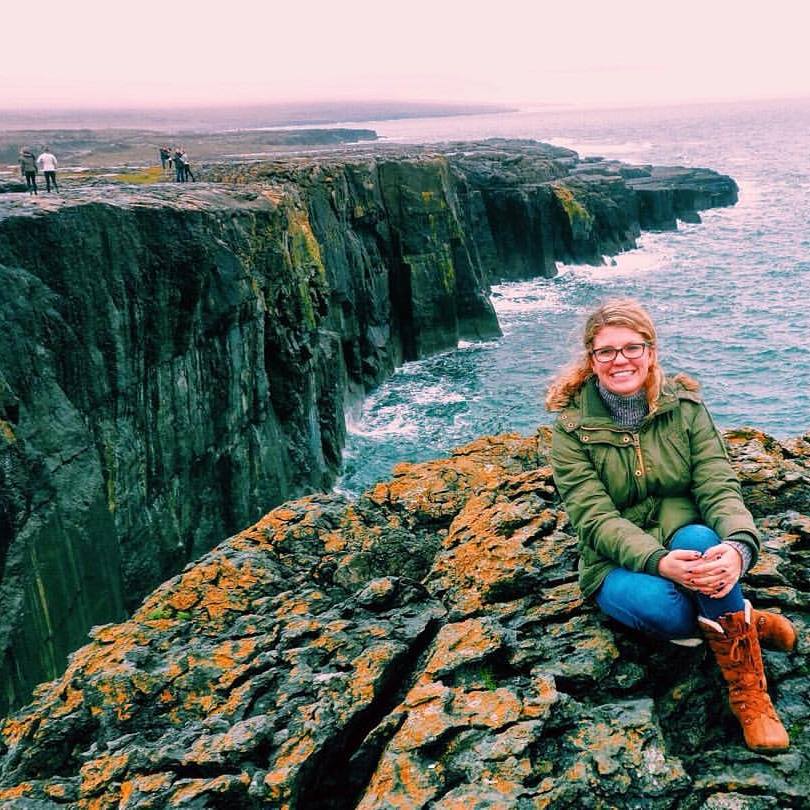 The TUH EEG Corpus:28,000 sessionsover 14 yearsand still growing
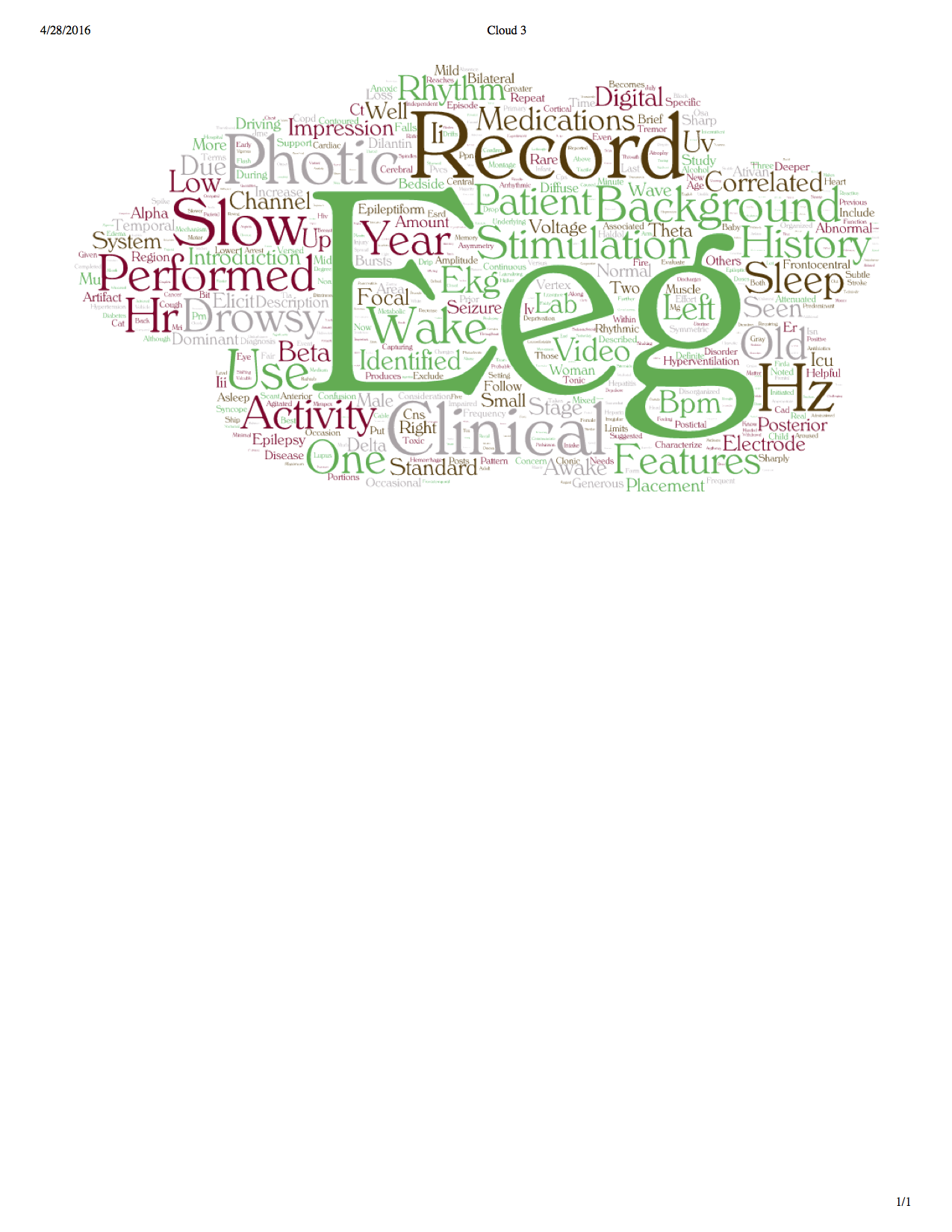 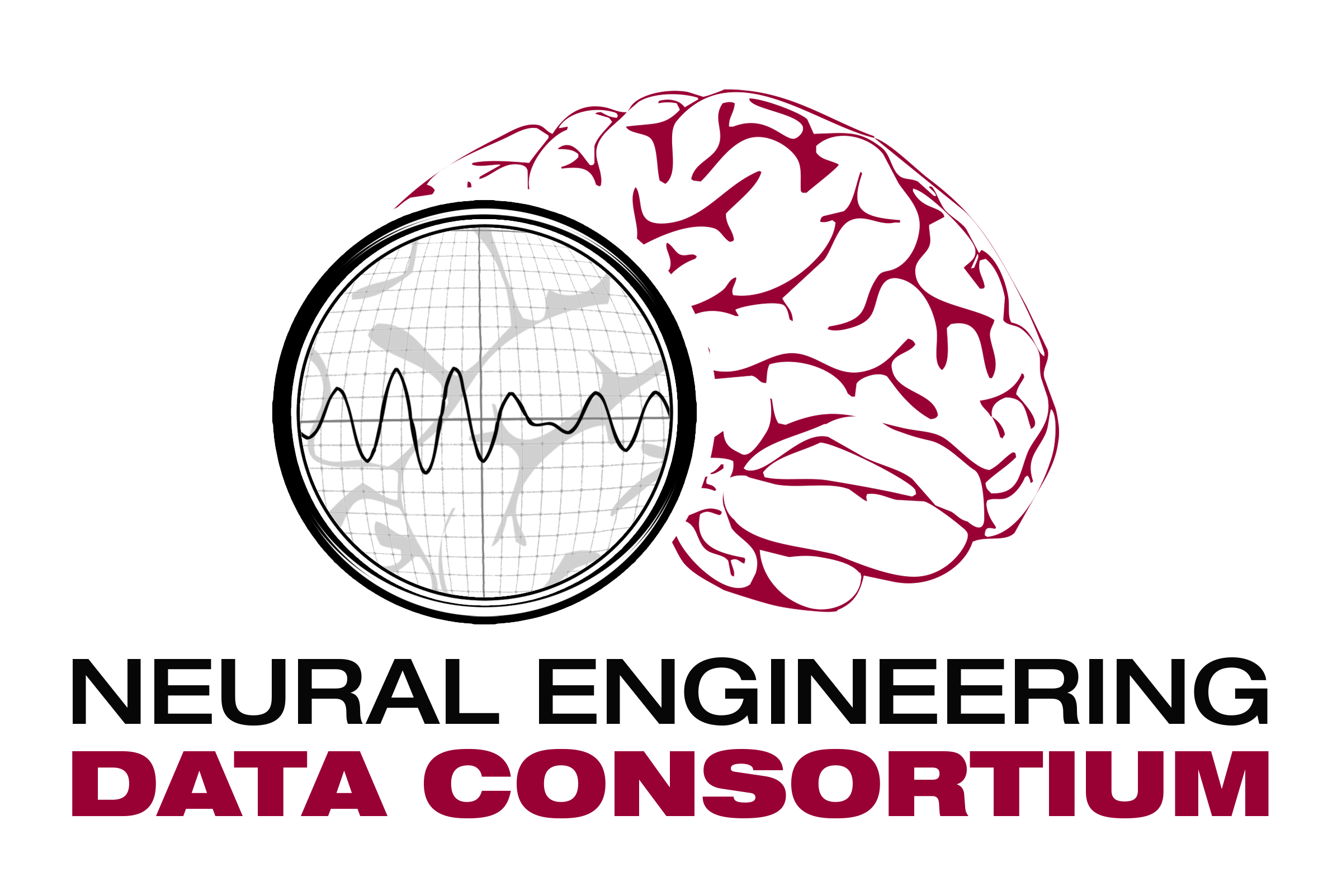 May 2016